Bonjour!
lundi, le vingt-sept mars
Travail de cloche
L’île qui autrfois s’appelait Ceylan est maintenant le pays qui s’appelle Sri Lanka. Où est Sri Lanka?
Bonjour!
lundi, le vingt-sept mars
On peut prendre une croisière à Tadoussac au Québec pour observer des baleines
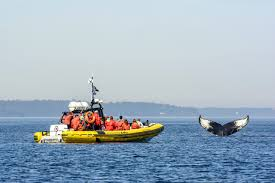 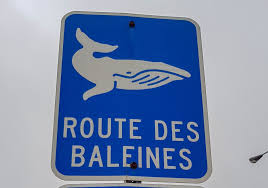 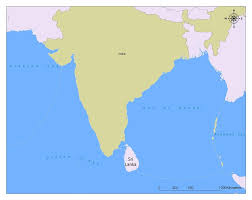 Les Pecheurs de perles
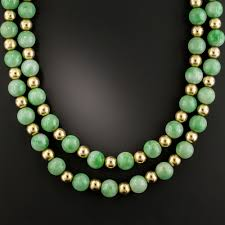 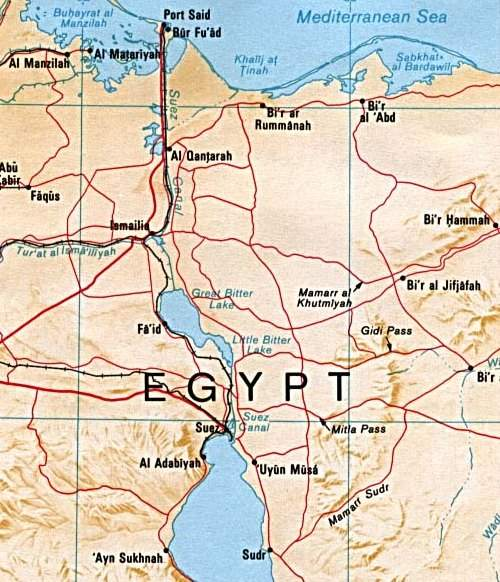 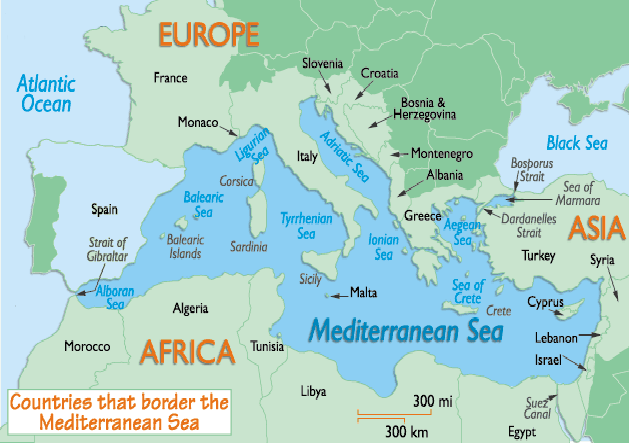 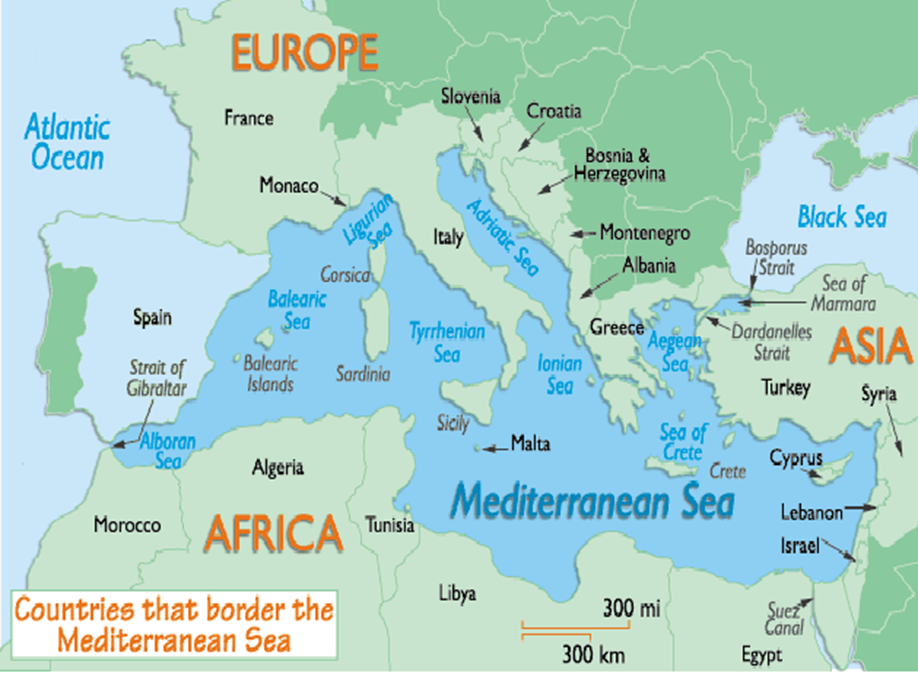 Devoirs
Billet de sortie
Qui a composé la musique de l’opéra Les Pecheurs de perles?